Deadpooled and Also-Rans
What Crunchbase tells us about location companies
Crunchbase
CrunchBase is the free database of technology companies, people, and investors that anyone can edit.
Open API: http://api.crunchbase.com/v/1/company/facebook.js
Yay, JSON!
Methodology
DFS (depth first search) of competitors belonging to selected companies (Foursquare, Gowalla, Loopt, Brightkite, SimpleGeo, etc)
Generate list of competitors, repeat DFS search on list
Yielded 1945 unique companies
Resulted in 1505 companies with data
Methodology
Initial attempt to segment on tags using hierarchical clustering. Tags were too unique, too sparse
Performed clustering using category tag
Reduced to 6 categories
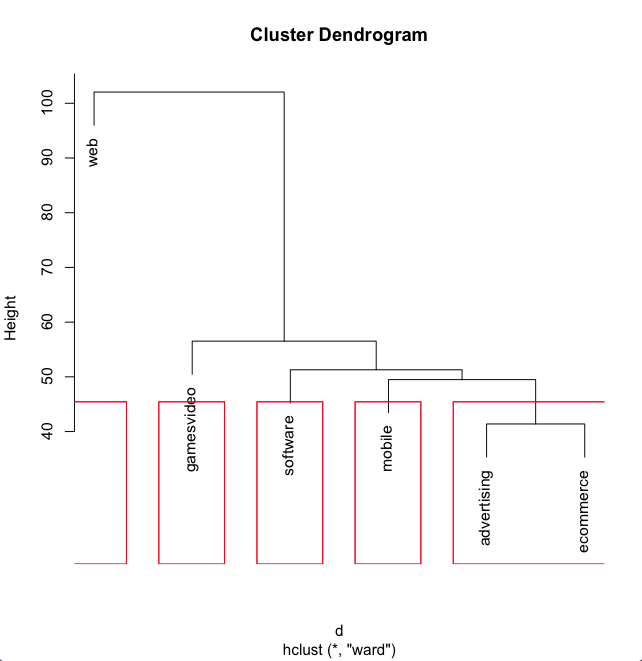 Higher in the plot occurs more frequently
Terms close to each other are more related
Raw counts
Percentages
Adjusted IPO
* Removed companies not location focused
Acquiring Companies
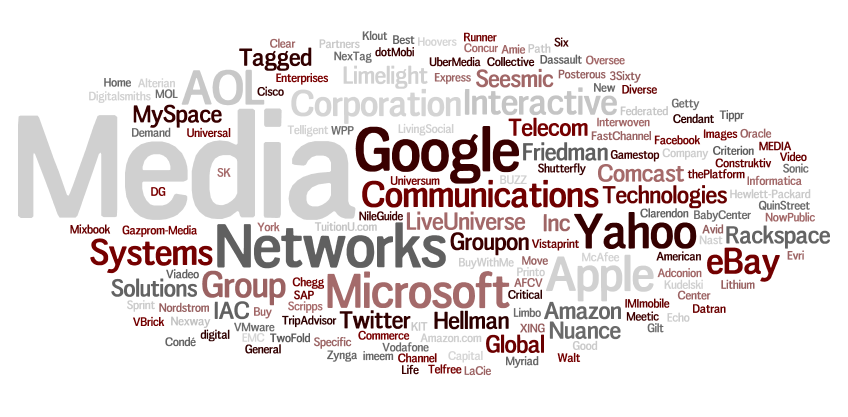 Media on Acquisitions
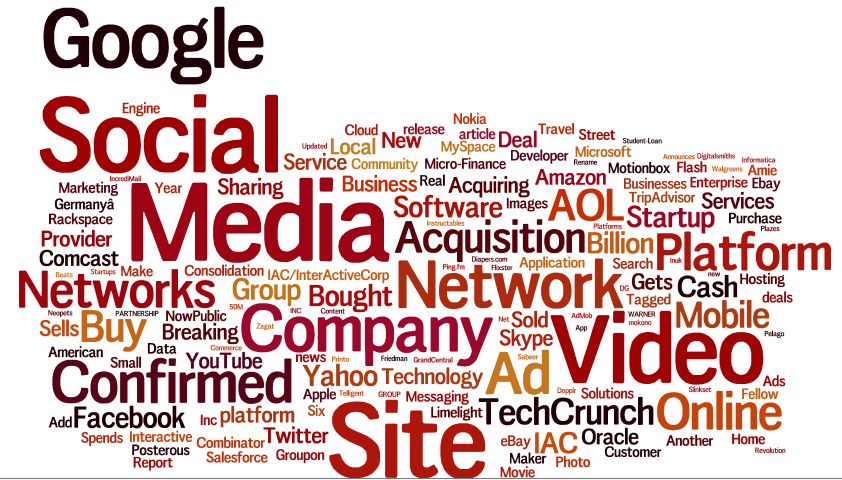 Amount Raised for Web
* Skewed by FaceBook, Twitter, Groupon, Aol
Amount raised for Games
Amount raised for mobile
Parting thoughts
Crunchbase is a good starting point for data collection
Check SEC S-1 filings for IPOs 
Scrape online for acquisitions (for amounts disclosed)
Verify which companies are still alive
Apologies for the teaser
Sophia Parafina
@spara
http://github.com/spara